Le materie
School subjects
NSW Department of Education
il teatro
2
l’arte
3
l’inglese
4
la geografia
5
la storia
6
l'italiano
7
il latino
8
la matematica
9
la musica
10
l'educazione fisica
11
le scienze
12
l'informatica
13
orario
14
[Speaker Notes: Cosa hai [day] alle [time]?]
A che ora hai teatro?
When do you have…? Do you like…?
A che ora hai teatro?
Ho teatro venerdì alle nove.
Ti piace il teatro?
Sì, mi piace (molto).
No, non mi piace.
Mi piace un po’.
Non mi piace per niente.
15
A che ora hai arte?
When do you have…? Do you like…?
A che ora hai arte?
Ho arte giovedì alle due.
Ti piace l’arte?
Sì, mi piace (molto).
No, non mi piace.
Mi piace un po’.
Non mi piace per niente.
16
A che ora hai inglese?
When do you have…? Do you like…?
A che ora hai inglese?
Ho teatro mercoledì alle dieci.
Ti piace l’inglese?
Sì, mi piace (molto).
No, non mi piace.
Mi piace un po’.
Non mi piace per niente.
17
A che ora hai geografia?
When do you have…? Do you like…?
_ ___ ___ hai geografia?
Ho geografia giovedì all’una.
Ti piace la geografia?
Sì, mi piace (molto).
No, non mi piace.
Mi piace un po’.
Non mi piace per niente.
18
A che ora hai storia?
When do you have…? Do you like…?
______ h__ storia?
Ho storia lunedì all’una.
Ti piace la storia?
Sì, mi piace (molto).
No, non mi piace.
Mi piace un po’.
Non mi piace per niente.
19
A che ora hai italiano?
When do you have…? Do you like…?
______ ___ italiano ?
Ho italiano lunedì alle dieci.
Ti piace l’italiano?
Sì, mi piace (molto).
No, non mi piace.
Mi piace un po’.
Non mi piace per niente.
20
A che ora hai latino?
When do you have…? Do you like…?
A che ora hai latino?
H_ latino ______ì alle dieci.
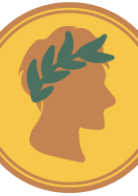 Ti piace il l_____?
Sì, mi piace (molto).
No, non mi piace.
Mi piace un po’.
Non mi piace per niente.
21
A che ora hai matematica?
When do you have…? Do you like…?
A che ora hai matematica?
Ho matematica ______ì alle ____.
T_ p____ la matematica?
Sì, mi piace (molto).
No, non mi piace.
Mi piace un po’.
Non mi piace per niente.
22
A che ora hai scienze?
When do you have…? Do you like…?
______ ___ scienze?
__ scienze _________ alle ___.
__ _____iono?
Sì, mi piacciono (molto).
 No, non mi piacciono.
Mi piacciono un po’.
Non mi piacciono per niente.
23
A che ora hai musica?
When do you have…? Do you like…?
24
A che ora hai educazione fisica?
When do you have…? Do you like…?
25
A che ora hai informatica?
When do you have…? Do you like…?
26
Copyright
© State of New South Wales (Department of Education), 2024
The copyright material published in this resource is subject to the Copyright Act 1968 (Cth) and is owned by the NSW Department of Education or, where indicated, by a party other than the NSW Department of Education (third-party material). 
Copyright material available in this resource and owned by the NSW Department of Education is licensed under a Creative Commons Attribution 4.0 International (CC BY 4.0) license. 
This license allows you to share and adapt the material for any purpose, even commercially. 
Attribution should be given to © State of New South Wales (Department of Education), 2024. 
Material in this resource not available under a Creative Commons license: 
the NSW Department of Education logo, other logos and trademark-protected material 
material owned by a third party that has been reproduced with permission. You will need to obtain permission from the third party to reuse its material. 
Links to third-party material and websites 
Please note that the provided (reading/viewing material/list/links/texts) are a suggestion only and implies no endorsement, by the New South Wales Department of Education, of any author, publisher, or book title. School principals and teachers are best placed to assess the suitability of resources that would complement the curriculum and reflect the needs and interests of their students. 
If you use the links provided in this document to access a third-party's website, you acknowledge that the terms of use, including licence terms set out on the third-party's website apply to the use which may be made of the materials on that third-party website or where permitted by the Copyright Act 1968 (Cth). The department accepts no responsibility for content on third-party websites.
[Speaker Notes: Slide not shared]